Everyone is looking for a King…
[Jdg 17:6 NASB] 6 In those days there was no king in Israel; every man did what was right in his own eyes. [Jdg 18:1 NASB] 1 In those days there was no king of Israel…[Jdg 19:1 NASB] 1 Now it came about in those days, when there was no king in Israel... [Jdg 21:25 NASB] 25 In those days there was no king in Israel; everyone did what was right in his own eyes.
Stealing and deception
Flawed justice system
Religious impropriety
Survival of the fittest
Illicit relationships, adultery, rape, murder
Civil wars
Kidnappings
Everyone is looking for a King…
In the light of living in this kind of world, everyone is looking for some measure of protection, direction, and identity.
Stealing and deception
Flawed justice system
Religious impropriety
Survival of the fittest
Illicit relationships, adultery, rape, murder
Civil wars
Kidnappings
The First and LastKing
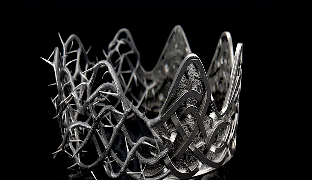 Saul:The 1st King…
1 Samuel 15:1-3
1 Then Samuel said to Saul, “The LORD sent me to anoint you as king over His people, over Israel; now therefore, listen to the words of the LORD. 2 Thus says the LORD of hosts, ‘I will punish Amalek for what he did to Israel, how he set himself against him on the way while he was coming up from Egypt. 3 Now go and strike Amalek and utterly destroy all that he has, and do not spare him; but put to death both man and woman, child and infant, ox and sheep, camel and donkey.’”
Interprets God’s Word how most convenes him.
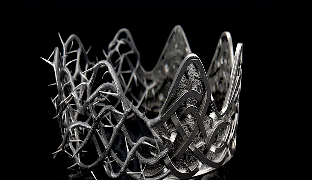 Saul:The 1st King…
1 Samuel 15:7-9
7 So Saul defeated the Amalekites, from Havilah as you go to Shur, which is east of Egypt. 8 He captured Agag the king of the Amalekites alive, and utterly destroyed all the people with the edge of the sword. 9 But Saul and the people spared Agag and the best of the sheep, the oxen, the fatlings, the lambs, and all that was good, and were not willing to destroy them utterly; but everything despised and worthless, that they utterly destroyed.
Interprets God’s Word how most convenes him.
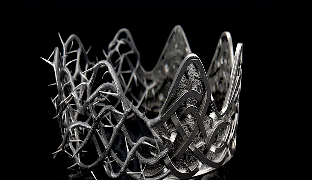 Saul:The 1st King…
1 Samuel 15:13
Samuel came to Saul, and Saul said to him, “Blessed are you of the LORD! I have carried out the command of the LORD.”
Interprets God’s Word how most convenes him.
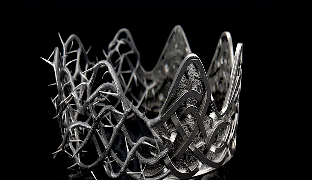 Saul:The 1st King…
1 Samuel 13:9-13
9 So Saul said, “Bring to me the burnt offering and the peace offerings.” And he offered the burnt offering. 10 As soon as he finished offering the burnt offering, behold, Samuel came; and Saul went out to meet him and to greet him. 11 But Samuel said, “What have you done?” And Saul said, “Because I saw that the people were scattering from me, and that you did not come within the appointed days, and that the Philistines were assembling at Michmash, 12 therefore I said, ‘Now the Philistines will come down against me at Gilgal, and I have not asked the favor of the LORD.’ So I forced myself and offered the burnt offering.” 13 Samuel said to Saul, “You have acted foolishly; you have not kept the commandment of the LORD your God, which He commanded you, for now the LORD would have established your kingdom over Israel forever.
Interprets God’s Word how most convenes him. 
Unwilling to accept correction/ownership for his faults.
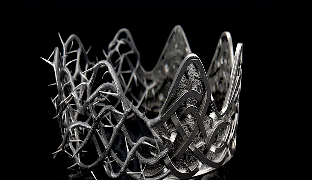 Saul:The 1st King…
1 Samuel 15:14-15
 14 But Samuel said, “What then is this bleating of the sheep in my ears, and the lowing of the oxen which I hear?” 15 Saul said, “They have brought them from the Amalekites, for the people spared the best of the sheep and oxen, to sacrifice to the LORD your God; but the rest we have utterly destroyed.”
Interprets God’s Word how most convenes him. 
Unwilling to accept correction/ownership for his faults.
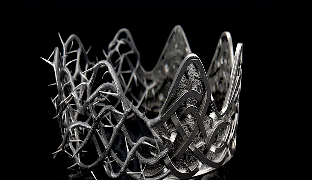 Saul:The 1st King…
1 Samuel 15:20-21
20 Then Saul said to Samuel, “I did obey the voice of the LORD, and went on the mission on which the LORD sent me, and have brought back Agag the king of Amalek, and have utterly destroyed the Amalekites. 21 But the people took some of the spoil, sheep and oxen, the choicest of the things devoted to destruction, to sacrifice to the LORD your God at Gilgal.”
Interprets God’s Word how most convenes him. 
Unwilling to accept correction/ownership for his faults.
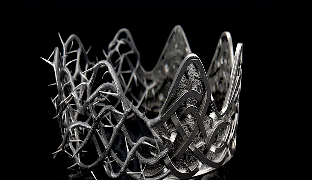 Saul:The 1st King…
1 Samuel 15:24-27
24 Then Saul said to Samuel, “I have sinned; I have indeed transgressed the command of the LORD and your words, because I feared the people and listened to their voice. 25 Now therefore, please pardon my sin and return with me, that I may worship the LORD.” 26 But Samuel said to Saul, “I will not return with you; for you have rejected the word of the LORD, and the LORD has rejected you from being king over Israel.” 27 As Samuel turned to go, Saul seized the edge of his robe, and it tore.
Interprets God’s Word how most convenes him. 
Unwilling to accept correction/ownership for his faults. 
Feels remorse but never repentance.
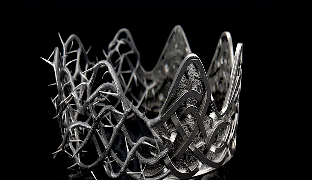 Saul:The 1st King…
1 Samuel 15:30
Then he said, “I have sinned; but please honor me now before the elders of my people and before Israel, and go back with me, that I may worship the LORD your God.”
Interprets God’s Word how most convenes him. 
Unwilling to accept correction/ownership for his faults. 
Feels remorse but never repentance.
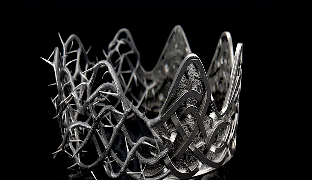 Saul:The 1st King…
1 Samuel 24:17-22
  Then Saul lifted up his voice and wept. 17 He said to David, “You are more righteous than I; for you have dealt well with me, while I have dealt wickedly with you. 18 You have declared today that you have done good to me, that the LORD delivered me into your hand and yet you did not kill me. 19 For if a man finds his enemy, will he let him go away safely? May the LORD therefore reward you with good in return for what you have done to me this day. 20 Now, behold, I know that you will surely be king, and that the kingdom of Israel will be established in your hand. 21 So now swear to me by the LORD that you will not cut off my descendants after me and that you will not destroy my name from my father’s household.” 22 David swore to Saul. And Saul went to his home, but David and his men went up to the stronghold.
Interprets God’s Word how most convenes him. 
Unwilling to accept correction/ownership for his faults. 
Feels remorse but never repentance.
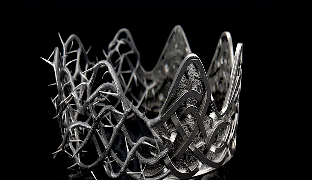 Saul:The 1st King…
1 Samuel 26:21,25
  21 Then Saul said, “I have sinned. Return, my son David, for I will not harm you again because my life was precious in your sight this day. Behold, I have played the fool and have committed a serious error.”  
25 Then Saul said to David, “Blessed are you, my son David; you will both accomplish much and surely prevail.” So David went on his way, and Saul returned to his place.
Interprets God’s Word how most convenes him. 
Unwilling to accept correction/ownership for his faults. 
Feels remorse but never repentance.
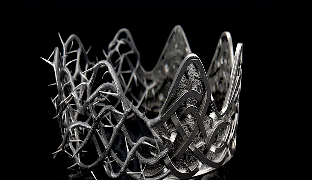 Saul:The 1st King…
1 Samuel 15:25,30
“Now therefore, please pardon my sin and return with me, that I may worship the LORD.”
Then he said, “I have sinned; but please honor me now before the elders of my people and before Israel, and go back with me, that I may worship the LORD your God.
Interprets God’s Word how most convenes him. 
Unwilling to accept correction/ownership for his faults. 
Feels remorse but never repentance. 
Expects mercy but wants to deliver judgment.
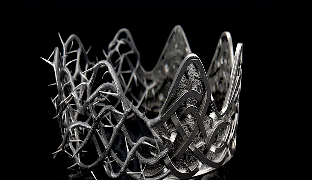 Saul:The 1st King…
1 Samuel 13:19-23
19 Now no blacksmith could be found in all the land of Israel, for the Philistines said, “Otherwise the Hebrews will make swords or spears.” 20 So all Israel went down to the Philistines, each to sharpen his plowshare, his mattock, his axe, and his hoe. 21 The charge was two-thirds of a shekel for the plowshares, the mattocks, the forks, and the axes, and to fix the hoes. 22 So it came about on the day of battle that neither sword nor spear was found in the hands of any of the people who were with Saul and Jonathan, but they were found with Saul and his son Jonathan. 23 And the garrison of the Philistines went out to the pass of Michmash.
Interprets God’s Word how most convenes him. 
Unwilling to accept correction/ownership for his faults. 
Feels remorse but never repentance. 
Expects mercy but wants to deliver judgment. 
Poorly equips people to follow through unrealistic tasks.
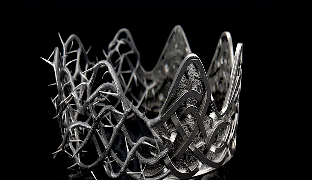 Saul:The 1st King…
1 Samuel 14:24-26
24 Now the men of Israel were hard-pressed on that day, for Saul had put the people under oath, saying, “Cursed be the man who eats food before evening, and until I have avenged myself on my enemies.” So none of the people tasted food. 25 All the people of the land entered the forest, and there was honey on the ground. 26 When the people entered the forest, behold, there was a flow of honey; but no man put his hand to his mouth, for the people feared the oath.
31 They struck among the Philistines that day from Michmash to Aijalon. And the people were very weary. 32 The people rushed greedily upon the spoil, and took sheep and oxen and calves, and slew them on the ground; and the people ate them with the blood.
Interprets God’s Word how most convenes him. 
Unwilling to accept correction/ownership for his faults. 
Feels remorse but never repentance. 
Expects mercy but wants to deliver judgment. 
Poorly equips people to follow through unrealistic tasks.
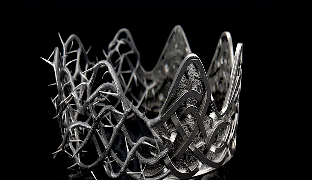 Saul:The 1st King…
1 Samuel 14:52
52 Now the war against the Philistines was severe all the days of Saul; and when Saul saw any mighty man or any valiant man, he attached him to his staff.
1 Samuel 18:2,5
2 Saul took him(David) that day and did not let him return to his father’s house.  5 So David went out wherever Saul sent him, and prospered; and Saul set him over the men of war.
Interprets God’s Word how most convenes him. 
Unwilling to accept correction/ownership for his faults. 
Feels remorse but never repentance. 
Expects mercy but wants to deliver judgment. 
Poorly equips people to follow through unrealistic tasks.
Surrounds himself with the best of the warriors.
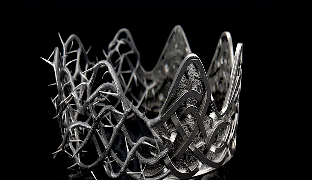 Kings like Saul…
Exalt themselves because they’re blinded to who they really are.
Are more consumed with “their kingdom” than the people of God’s Kingdom.
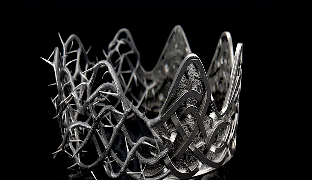 Why Saul was Desired as King
1 Samuel 9:1-2
1 Now there was a man of Benjamin whose name was Kish the son of Abiel, the son of Zeror, the son of Becorath, the son of Aphiah, the son of a Benjamite, a mighty man of valor (wealth or influence). 2 He had a son whose name was Saul, a choice and handsome man, and there was not a more handsome person than he among the sons of Israel; from his shoulders and up he was taller than any of the people.
Came from money. 
Looked the part of a king. 
His appearance apparently gave people a sense of security.
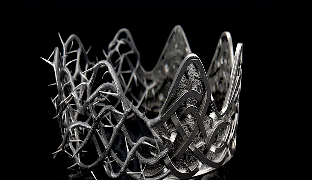 Why Saul was Desired as King
1 Samuel 8:19-22
19 Nevertheless, the people refused to listen to the voice of Samuel, and they said, “No, but there shall be a king over us, 20 that we also may be like all the nations, that our king may judge us and go out before us and fight our battles.” 21 Now after Samuel had heard all the words of the people, he repeated them in the LORD’S hearing. 22 The LORD said to Samuel, “Listen to their voice and appoint them a king.”
Came from money. 
Looked the part of a king. 
His appearance apparently gave people a sense of security.
Saul was a reflection of their desires as a people.
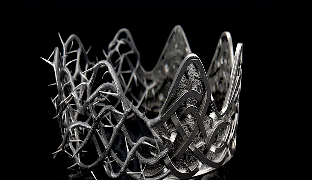 Jesus: The Last King…
[Jhn 4:34 NASB] 34 Jesus said to them, "My food is to do the will of Him who sent Me and to accomplish His work. [Jhn 5:30 NASB] 30 "I can do nothing on My own initiative. As I hear, I judge; and My judgment is just, because I do not seek My own will, but the will of Him who sent Me. [Jhn 6:38 NASB] 38 "For I have come down from heaven, not to do My own will, but the will of Him who sent Me. [Jhn 8:26 NASB] 26 "I have many things to speak and to judge concerning you, but He who sent Me is true; and the things which I heard from Him, these I speak to the world."
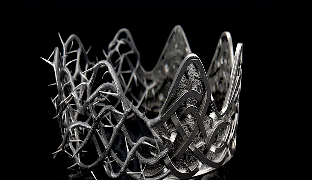 Jesus: The Last King…
[Jhn 10:18 NASB] 18 "No one has taken it away from Me, but I lay it down on My own initiative. I have authority to lay it down, and I have authority to take it up again. This commandment I received from My Father." [Jhn 12:49-50 NASB] 49 "For I did not speak on My own initiative, but the Father Himself who sent Me has given Me a commandment [as to] what to say and what to speak. 50 "I know that His commandment is eternal life; therefore the things I speak, I speak just as the Father has told Me." [Jhn 14:30-31 NASB] 30 "I will not speak much more with you, for the ruler of the world is coming, and he has nothing in Me; 31 but so that the world may know that I love the Father, I do exactly as the Father commanded Me. Get up, let us go from here. [Jhn 15:10 NASB] 10 "If you keep My commandments, you will abide in My love; just as I have kept My Father's commandments and abide in His love.
Does exactly what God wants Him to do.
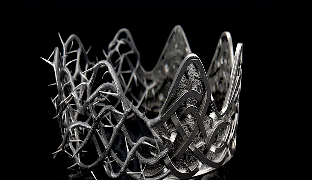 Jesus: The Last King…
1Peter 2:21-25 NASB
21 For you have been called for this purpose, since Christ also suffered for you, leaving you an example for you to follow in His steps, 22 WHO COMMITTED NO SIN, NOR WAS ANY DECEIT FOUND IN HIS MOUTH; 23 and while being reviled, He did not revile in return; while suffering, He uttered no threats, but kept entrusting [Himself] to Him who judges righteously; 24 and He Himself bore our sins in His body on the cross, so that we might die to sin and live to righteousness; for by His wounds you were healed. 25 For you were continually straying like sheep, but now you have returned to the Shepherd and Guardian of your souls.
Does exactly what God wants Him to do. 
Willing to accept correction and judgment to deliver mercy.
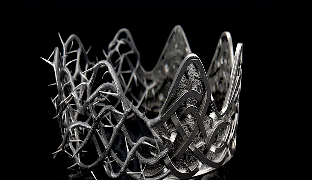 Jesus: The Last King…
Matthew 11:28-30
28 "Come to Me, all who are weary and heavy-laden, and I will give you rest. 29 "Take My yoke upon you and learn from Me, for I am gentle and humble in heart, and YOU WILL FIND REST FOR YOUR SOULS. 30 "For My yoke is easy and My burden is light."
Does exactly what God wants Him to do. 
Willing to accept correction and judgment to deliver mercy.
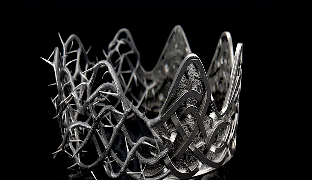 Jesus: The Last King…
[Eph 4:11-12 NASB] 11 And He gave some [as] apostles, and some [as] prophets, and some [as] evangelists, and some [as] pastors and teachers, 12 for the equipping of the saints for the work of service, to the building up of the body of Christ
[2Ti 3:16-17 NASB] 16 All Scripture is inspired by God and profitable for teaching, for reproof, for correction, for training in righteousness; 17 so that the man of God may be adequate, equipped for every good work.

[Heb 13:20-21 NASB] 20 Now the God of peace, who brought up from the dead the great Shepherd of the sheep through the blood of the eternal covenant, [even] Jesus our Lord, 21 equip you in every good thing to do His will, working in us that which is pleasing in His sight, through Jesus Christ, to whom [be] the glory forever and ever. Amen.
Does exactly what God wants Him to do. 
Willing to accept correction and judgment to deliver mercy. 
Perfectly equips us to do the work He requires of us.
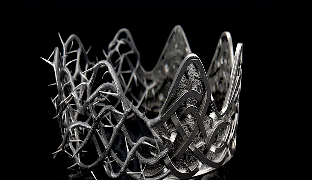 Jesus: The Last King…
Mark 2:13-17 NASB
13 And He went out again by the seashore; and all the people were coming to Him, and He was teaching them. 14 As He passed by, He saw Levi the [son] of Alphaeus sitting in the tax booth, and He said to him, "Follow Me!" And he got up and followed Him. 15 And it happened that He was reclining [at the table] in his house, and many tax collectors and sinners were dining with Jesus and His disciples; for there were many of them, and they were following Him. 16 When the scribes of the Pharisees saw that He was eating with the sinners and tax collectors, they said to His disciples, "Why is He eating and drinking with tax collectors and sinners?" 17 And hearing [this,] Jesus said to them, "[It is] not those who are healthy who need a physician, but those who are sick; I did not come to call the righteous, but sinners."
Does exactly what God wants Him to do. 
Willing to accept correction and judgment to deliver mercy. 
Perfectly equips us to do the work He requires of us.
Surrounds himself with the cast off of the people.
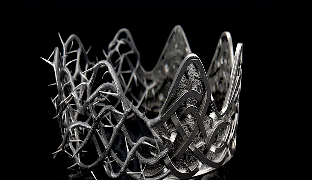 No King like Jesus…
By earthly standards, Jesus didn’t come from royalty, look the part, didn’t do kingly things.
Jesus was completely consumed with saving the citizens of His Kingdom.
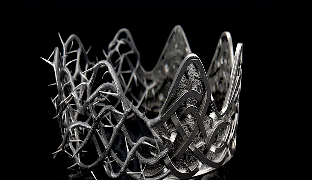 Choosing Between 2 Kings
Who you chose demonstrates where you are.
You become who you follow.
One will take everything you have, give you credit for nothing, and when push comes to shove, will choose himself over you. 

The Other has everything, has given you everything He has, and laid His Life down that you might be with Him.
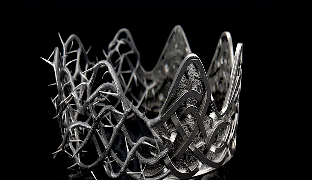